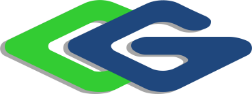 სსიპ სოფლის მეურნეობის სახელმწიფო ლაბორატორია სსიპ სოფლის მეურნეობის სახელმწიფო ლაბორატორიის (თბილისი) ნარჩენების უტილიზაციისთვის განკუთვნილი მინი ინსინერატორის ექსპლუატაციის პირობების ცვლილება გზშ-ის ანგარიში
2021
პროექტის აღწერა
გზშ-ის ანგარიში ეხება, ქ. თბილისში, ვაშლიჯვრის დასახლებაში, ვ. გოძიაშვილის ქ. N49-ში მდებარე, სსიპ სოფლის მეურნეობის სახელმწიფო ლაბორატორია  ლაბორატორიაში არსებული მინი ინსინერატორის  ექსპლუატაციის პირობების ცვლილებას.
ლაბორატორიაში ინსინერატორი განთავსდა 2005 წელს, „ბიოლოგიური იარაღის გავრცელების პრევენციის“ (BWPP) პროექტის ფარგლებში. არსებული ინსინერატორი წარმოადგენს C-18 P (Consultec Systems LLC) მოდელის ინსინერატორს, რომლის მაქსიმალური საპროექტო წარმადობა შეადგენს 27 კგ/სთ-ს.
მიუხედავად იმისა, რომ ინსინერატორის მაქსიმალური წარმადობა შეადგენს 27 კგ/სთ-ს, ინსინერატორის მოწყობასა და ექსპლუატაციაზე, სამინისტროს მიერ, 2005 წელს გაცემული შესაბამისი სახელმწიფო ეკოლოგიური ექსპერტიზის დასკვნის N162; 02.12.2005 მიხედვით, დანადგარის  სიმძლავრედ განისაზღვრა დღეში 8,95 კგ.
დღეისათვის ლაბორატორიაში/საწარმოში დაგეგმილია ინსინერატორის საპროექტო სიმძლავრის სრულად ათვისება, რაც საწარმოს წარმადობას 8.95 კგ/დღ.-დან გაზრდის 216 კგ/დღ-მდე,
ასევე დაგეგმილია, არსებულ ინსინერატორში დამუშავდეს ლაბორატორიაში წარმოქმნილი, როგორც ვეტერინარული, ისე სამედიცინო ნარჩენები.
ლაბორატორია მდებარეობს ქ. თბილისში, ვაშლიჯვარის დასახლებაში, ვ. გოძიაშვილის ქუჩაზე. ლაბორატორიის მთლიანი ფართობი შეადგენს 11709 მ2.
პროექტის აღწერა
ინსინერატორის შენობა განთავსებულია ლაბორატორიის ტერიტორიის ცენტრალურ ნაწილში. შენობის სიგრძე და სიგანე შეადგენს 6 მ-ს, ხოლო სიმაღლე 3,62 მ-ს..
ლაბორატორიის ეზოს ოთხივე მხრიდან ესაზღვრება საცხოვრებელი სახლები. უშუალოდ ინსინერატორის შენობასა და უახლოეს საცხოვრებელ სახლს შორის მანძილი დაახლოებით 37 მეტრია.
ლაბორატორიის ტერიტორიაზე, ინსინერატორისთვის განკუთვნილი შენობა-ნაგებობის გარდა, წარმოდგენილია სხვადასხვა დანიშნულების შენობები და ასევე, არსებული ბიო-თერმული ორმო.
ლაბორატორიაში უცხო პირთა შესვლა შეზღუდულია და ობიექტს იცავს სახელმწიფო დაცვის სამსახური.
ტერიტორიაზე, აღმოსავლეთ საზღვართან განთავსებულია სამეურნეო-ადმინისტრაციული შენობა და ფიტოსანიტარული ლაბორატორია, დასავლეთით - ვეტერინარული ლაბორატორიის შენობა, ცოფის ლაბორატორია და ძველი ლაბორატორიის უფუნქციო შენობა, ხოლო ჩრდილოეთით - ვივარიუმი და ცხოველთა გასაკვეთი ლაბორატორია.
ტერიტორიის შუა ნაწილში სურსათის ლაბორატორია, გამწვანებისთვის გამოყოფილი ტერიტორია, საგენერატორო და ინსინერატორი. ყველა შენობა ნაგებობა უზრუნველყოფილია მყარი საფარით დაფარული შიდა მისასვლელი გზებით.
ლაბორატორიის ტერიტორიაზე წარმოდგენილია ერთეული წიწვოვანი და ფოთლოვანი ხეები, ძირითადად ხეხილი: თუთა, ჭერამი, ლეღვი, კომში და ა. შ. ტერიტორიაზე არსებული მცენარეებიდან აღსანიშნავია, ლაბორატორიის თანამშრომლების მიერ დარგული 2 ძირი კაკალი (Juglans regia) და ერთი ძირი ბზა (Buxus colchica).
პროექტის აღწერა
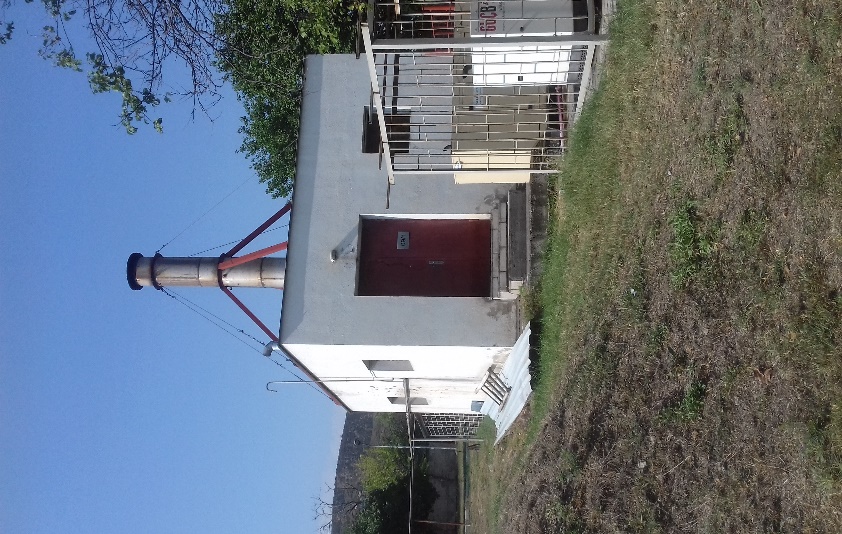 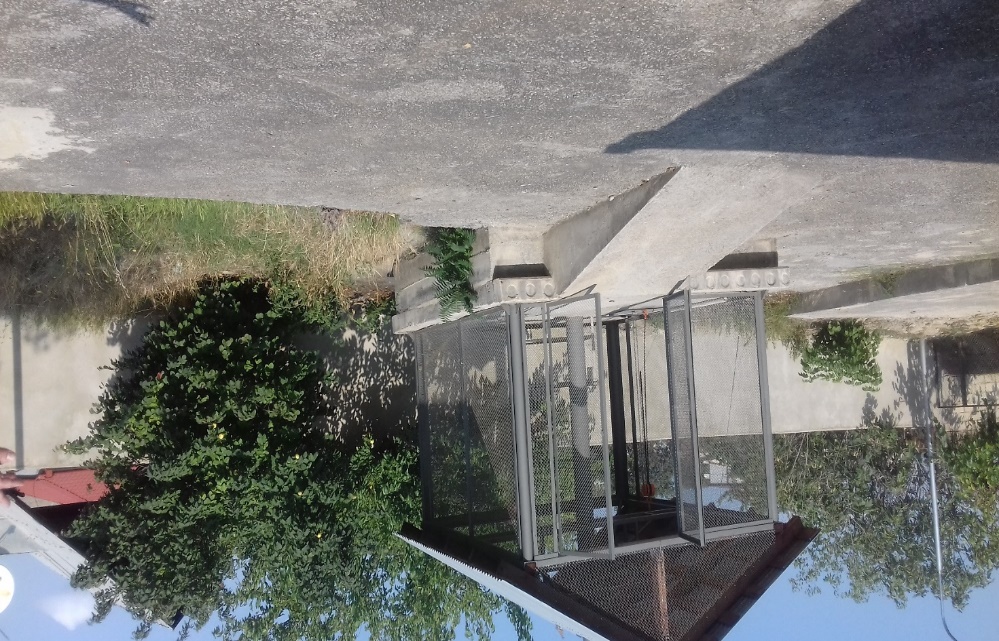 ბეკერის ორმო
ინსინერატორის შენობა
ლაბორატორიის განთავსების სიტუაციური რუკა
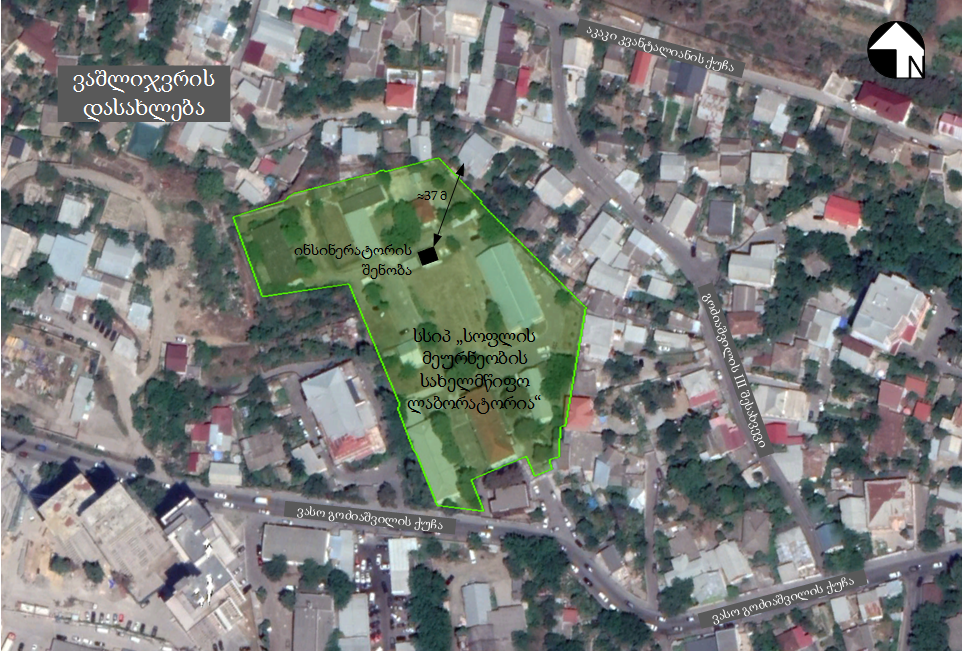 ლაბორატორიის ეზოში არსებული ინფრასტრუქტურა
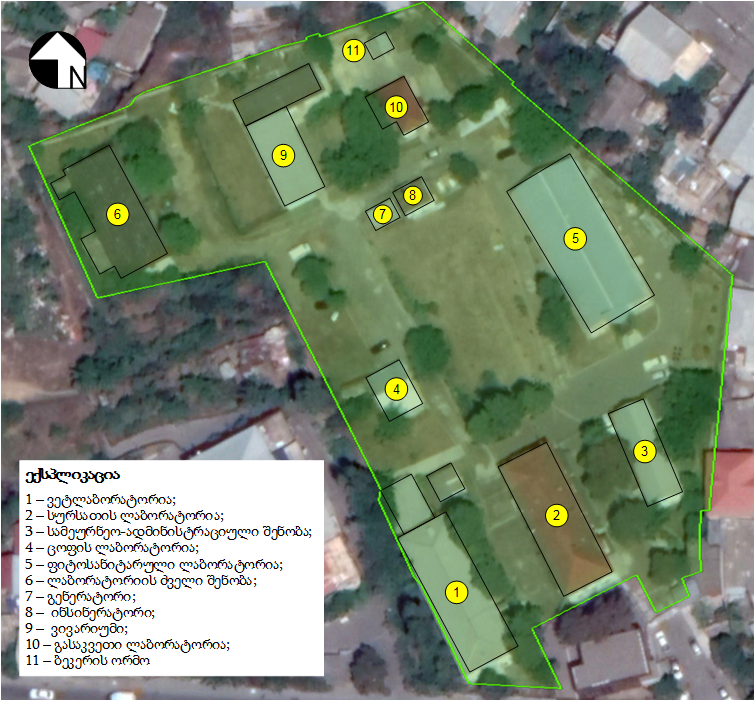 ინსინერატორის ტექნიკური პარამეტრები
ინსინერატორის ტექნიკური პარამეტრები
ინსინერატორის ტექნიკური პარამეტრები
ინსინერატორი შედგება ორი კამერისგან, ზედა და ქვედა კამერებისგან. 
ქვედა კამერა აღჭურვილია მფრქვევანებით, მისი კედლები დაცულია ცეცხლგამძლე ამონაგების ფენით და აღჭურვილია სავენტილაციო დანადგარით, რომლის მეშვეობითაც რეგულირდება საჭირო ჟანგბადის მიწოდება. 
ქვედა კამერას აქვს ჩასატვირთი სარქველი, ჰერმეტულობის უზრუნველმყოფი მოწყობილობით. კამერაში ტემპერატურის და წვის პროცესების რეგულირება წარმოებს შესაბამისი ავტომატური მოწყობილობით.
ქვედა კამერაში ხორციელდება ნარჩენების პიროლიზი, ანუ პასიური ჩაფერფვლა, ჰაერის მიწოდების და ალის რეგულირების მეშვეობით. ამ დროს ხორციელდება ჟანგბადის მიწოდება იმაზე ნაკლები ოდენობით, ვიდრე საჭიროა სრული წვისთვის.
პირველ კამერაში ტემპერატურა არ აჭარბებს 871 0C.
მეორე კამერის ფუნქციაა გამოწვას და დაჟანგოს არასრული წვის პროდუქტები და ატაცებული მყარი ნაწილაკები.
მეორე კამერა აღჭურვილია შესაბამისი სიმძლავრის მფრქვევანებით და დამჟანგველი ჰაერის მიწოდების ვენტილატორით, რომლითაც, წვის ზონაში მიეწოდება ჰაერი. 
ქვედა კამერიდან ამოსული წვის პროდუქტები, მეორე კამერაში იწვება და იჟანგება, ამიტომ, სხვა თერმული დანადგარებისგან განსხვავებით, წვის პროდუქტების, კერძოდ ნახშირჟანგის, მყარი ნაწილაკების და NO2-ს კონცენტრაციები გაცილებით მცირეა.
ინსინერატორის ტექნიკური პარამეტრები
ზედა კამერის შიდა ნაწილის ზედაპირი ამოგებულია ცეცხლგამძლე ფენით, ცეცხლგამძლე ფენით არის ასევე ამოგებული გაფრქვევის მილი. დანადგარის კორპუსი წარმოადგენს თერმოგამძლე ფოლადს, რომელიც გარედან ასევე თერმოგამძლე საღებავითაა დაფარული.
ინსინერატორის ქვედა კამერაში, სამუშაო ტემპერატურული რეჟიმი იცვლება 650 0C-დან დაახლოებით 1000 0C-მდე. ზედა კამერაში მაქსიმალური დასაშვები ტემპერატურა შეადგენს 1340 0C-ს.
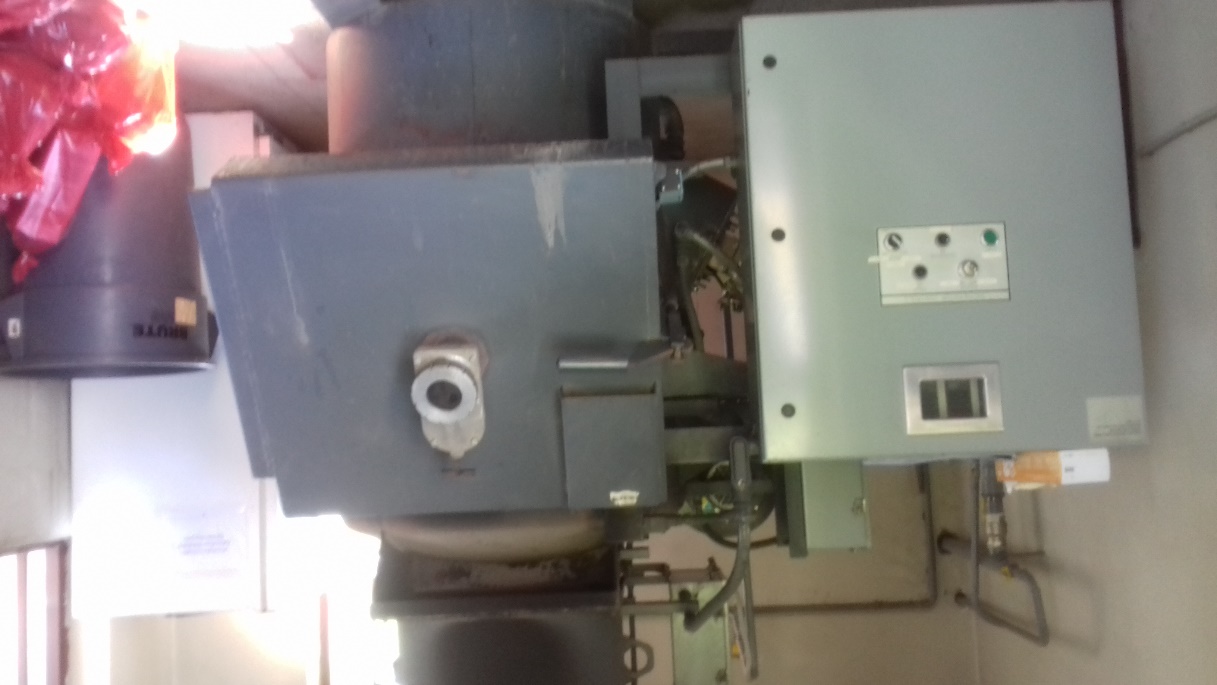 ლაბორატორიაში/საწარმოში არსებული ინსინერატორი
გზშ-ის განხილვიდან ამოღებული ზემოქმედებების სახეები
საშიში გეოლოგიური მოვლენების განვითარების რისკი;
ნიადაგის ნაყოფიერ ფენაზე ზემოქმედების რისკები;
გრუნტზე და გრუნტის წყლებზე ზემოქმედება;
სანიაღვრე წყლების დაბინძურების რისკი;
ზემოქმედება კულტურული მემკვიდრეობის ძეგლებზე, არქეოლოგიური ძეგლების დაზიანება;
ზემოქმედება დაცულ ტერიტორიებზე;
ბიოლოგიურ გარემოზე ზემოქმედება;
ვიზუალურ-ლანდშაფტური ზემოქმედება;
ზედაპირული წყლების დაბინძურების რისკები.
ატმოსფერული ჰაერის დაბინძურება
ხმაურის გავრცელება
საქართველოს მთავრობის 2017 წლის 15 აგვისტოს N398 დადგენილებით დამტკიცებული ტექნიკური რეგლამენტის მიხედვით, მოცემულ შემთხვევაში უახლოეს საცხოვრებელ სახლთან ხმაურის დასაშვები ნორმა, დღის საათებში შეადგენს 45 დბ-ს, ხოლო ღამის საათებში 40 დბ-ს (ტერიტორიები, რომლებიც უშუალოდ ემიჯნებიან დაბალ სართულიან (სართულების რაოდენობა ≤6) საცხოვრებელ სახლებს, სამედიცინო დაწესებულებებს).
საწარმოს ექსპლუატაციის ეტაპზე ხმაურის და ვიბრაციის ძირითადი წყაროები იქნება ტერიტორიაზე მოქმედი ინსინერატორი. უნდა აღინიშნოს, რომ დანადგარი ხასიათდება მინიმალური ხმაურით. მისი ჰაერის კომპრესორი აღჭურვილია ხმაურდამცავი ლითონის ფურცლებით. ამასთანავე დანადგარი განთავსებულია შენობაში.
ინსინერატორის ფუნქციონირების პროცესში შენობის გარეთ ხმაურის დონე 65 დბ-ს არ გადააჭარბებს. ხმაურის გავრცელების საანგარიშო წერტილად განისაზღვრა უახლოესი საცხოვრებელი სახლი, რომელიც საწარმოდან დაცილებულია დაახლოებით 37 მ მანძილით.
საანგარიშო წერტილში, ხმაურის გავრცელების დონემ შეადგინა 36 დბ. შესაბამისად, ინსინერატორის ექსპლუატაციის ეტაპზე, უახლოეს რეცეპტორთან ხმაურის ნორმების დარღვევას ადგილი არ ექნება.
ნარჩენების წარმოქმნა და მართვა
ინსინერატორის ექსპლუატაციის ეტაპზე ადგილი ექნება შემდეგი ნარჩენების წარმოქმნას:
შერეული მუნიციპალური ნარჩენები (20 03 01).
შერეული მუნიციპალური ნარჩენების შეგროვდება მათთვის განკუთვნილ კონტეინერში და ლაბორატორიებში წარმოქმნილ მუნიციპალური ნარჩენებთან ერთად გატანილი იქნება შესაბამის ნაგავსაყრელზე, ქ. თბილისის დასუფთავების სამსახურის მიერ.
ფლურესცენციული მილები და სხვა ვერცხლის წყლის შემცველი ნარჩენები (20 01 21*).
ნათურების ნარჩენები განთავსდება ლაბორატორიაში წარმოქმნილ ანალოგიურ ნარჩენებთან ერთად და შემდგომი მართვის მიზნით, გადაეცემა შესაბამისი ნებართვის მქონე ორგანიზაციას, რომლის გამოვლენა განხორციელდება ტენდერის საშუალებით.
ინსინერაციის/წვის შედეგად მიღებული ნაცარი (10 01 14* და 10 01 15)
ფერფლი ჯერ განთავსდება პოლიეთილენის ტომრებში, ხოლო შემდეგ, 100 ან/და 200 ლიტრი მოცულობის, სპეციალურ, ჰერმეტულ პოლიეთილენის კონტეინერებში;
ნაცრის სახიფათოობის დადგენის მიზნით, ინსინერატორის ექსპლუატაციის ეტაპზე, ნაცარს პერიოდულად ჩაუტარდება ანალიზი. ნაცარში სახიფათო კომპონენტების აღმოჩენის შემთხვევაში, ნაცარი შემდგომი მართვის მიზნით გადაეცემა შესაბამისი ნებართვის მქონე კომპანიას.
ზემოქმედება ადამიანის ჯანმრთელობაზე და უსაფრთხოებასთან დაკავშირებული რისკები
პერსონალს  ჩაუტარდება ტრეინინგები უსაფრთხოებისა და შრომის დაცვის საკითხებზე. პერსონალს განემარტება ინსინერაციას დაქვემდებარებულ ნარჩენებთან და ნაცართან მოპყრობის წესები;
ინსინერატორის სიახლოვეს კატეგორიულად აკრძალულია თამბაქოს მოწევა და საკვების მიღება;
პერსონალი აღჭურვილი იქნება ინდივიდუალური დაცვის საშუალებებით (ხელთათმანები, სპეცტანსაცმელი, პირბადე და სხვ.);
სამუშაოზე არ დაიშვება პირი, რომელსაც არ აქვს ინდივიდუალური დაცვის საშუალებები, არ აქვს გავლილი შესაბამისი მომზადება, ასევე ავადმყოფობის ნიშნების არსებობის შემთხვევაში;
ინსინერატორის შენობაში, ნარჩენების დასაწყობების ადგილზე დაუშვებელია დადგენილ ნორმაზე მეტი რაოდენობის ნარჩენების განთავსება;
დაუშვებელია რაიმე ტიპის ზემოქმედება ტარაზე, სადაც განთავსებულია ნარჩენები ან ნაცარი. ტარის ჰერმეტულობის დარღვევის შემთხვევაში ნარჩენები უნდა მოთავსდეს ახალ ტარაში, პირდაპირი კონტაქტის გარეშე;
ავადმყოფობის ნებისმიერი ნიშნების გამოვლენის შემთხვევაში პერსონალმა უნდა შეწყვიტოს მუშაობა და მიმართოს სამედიცინო პუნქტს.
გმადლობთ ყურადღებისთვის!
შპს „გამა კონსალტინგი“
0192 თბილისი, გურამიშვილის გამზ. 19დ 
ტელ: +(995 32) 260 15 27; 
E-mail: j.akhvlediani@gamma.ge